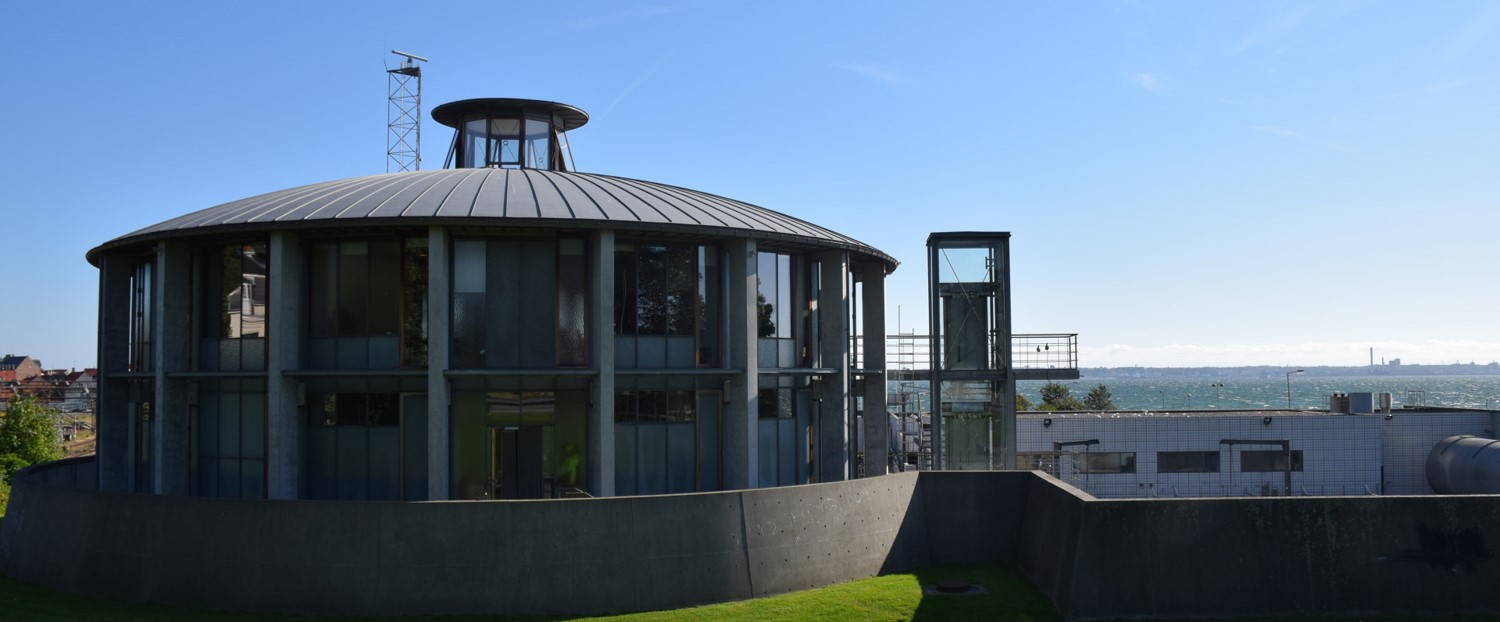 Deltagere:
Jens Bertram
Gitte Kondrup
Peter Poulsen
Lars Goldschmidt
Birgitte Bergman
Michael Madsen
Andreas Bech Mikkelsen
Charlotte Bingen
John Jensen
Flemming Gjellebøl
Fraværende:
Offentligt referat af bestyrelsesmødet den 13. juni 2022 kl. 8.00 i:Forsyning Helsingør Vand A/SForsyning Helsingør Spildevand A/S
Side 1
Offentligt referat af bestyrelsesmødet den 13. juni 2022  i Helsingør Vand A/S og Forsyning Helsingør Spildevand A/S
Dagsorden
Side 2
Offentligt referat af bestyrelsesmødet den 13. juni 2022  i Helsingør Vand A/S og Forsyning Helsingør Spildevand A/S
1. Godkendelse af dagsorden
Direktionen indstiller, at dagsordenen godkendes.

Indstillingen blev tiltrådt.
Side 3
Offentligt referat af bestyrelsesmødet den 13. juni 2022  i Helsingør Vand A/S og Forsyning Helsingør Spildevand A/S
2. Godkendelse af referat
Referat fra bestyrelsesmøde i selskaberne afholdt den 13. juni 2022 er lagt på Admincontrol 

Der er ikke indkommet bemærkninger til referatet

Referatet er underskrevet elektronisk af samtlige bestyrelsesmedlemmer, jf. Forretningsordenens pkt. 10.1 og 

Referatet er dermed godkendt af den samlede bestyrelse.
Side 4
Offentligt referat af bestyrelsesmødet den 13. juni 2022  i Helsingør Vand A/S og Forsyning Helsingør Spildevand A/S
3. Formanden og Direktionen orienterer
Bestyrelsesformanden orienterer mundtligt om relevante sager og forhold relateret til varetagelsen af bestyrelsesarbejdet i selskaberne.
Intet at berette.
Direktionen orienterer mundtligt om relevante forhold og sager, herunder organisatoriske, relateret til varetagelsen af den daglige ledelse af selskaberne.
Intet at berette.
Side 5
Offentligt referat af bestyrelsesmødet den 13. juni 2022  i Helsingør Vand A/S og Forsyning Helsingør Spildevand A/S
4. Økonomi- og ledelsesrapportering 
– LIS rapportering
LIS rapporteringen pr. april ÅTD 2022 blev præsenteret for bestyrelsen. Rapporteringen omfatter nøgletal vedrørende opfølgning på afsætning af produkter og tjenesteydelser samt drifts- og produktionsforhold.

Afsætningen af drikkevand var 2 pct. over budget. Ledningstabet i vandselskabet var med 7,3 pct. lidt under budgetniveau.

Den rensede spildevandsmængde var 25 pct. over budget, primært på grund af øgede  nedbørsmængder i februar.
Side 6
Offentligt referat af bestyrelsesmødet den 13. juni 2022  i Helsingør Vand A/S og Forsyning Helsingør Spildevand A/S
4. Økonomi- og ledelsesrapportering– Nettoomsætning og driftsresultat
Vandselskabernes nettoomsætning og driftsresultat før skat og over-/underdækninger, og koncernelimineringer pr. april ÅTD 2022 blev præsenteret for bestyrelsen. 

Den samlede nettoomsætning i drikkevandselskabet udgjorde 14,9 mio.kr., mod budgetteret 14,7 mio.kr., mens det samlede resultat før skat og over-/underdækninger udgjorde 1,0 mio.kr. mod budgetteret 0,2 mio.kr. 

Den samlede nettoomsætning i spildevandselskabet udgjorde 31,4 mio.kr., mod budgetteret 31,1 mio.kr., mens det samlede resultat før skat og over-/underdækninger udgjorde -3,3 mio.kr. mod budgetteret -1,3 mio.kr. Faldet i resultatet kan henføres til prisstigninger på indkøb af materialer, el og gas.
Side 7
Offentligt referat af bestyrelsesmødet den 13. juni 2022  i Helsingør Vand A/S og Forsyning Helsingør Spildevand A/S
4. Økonomi- og ledelsesrapportering 
– Regulatoriske forhold
Vandselskabernes regulatoriske forhold pr. april 2022 blev præsenteret for bestyrelsen.
Side 8
Offentligt referat af bestyrelsesmødet den 13. juni 2022  i Helsingør Vand A/S og Forsyning Helsingør Spildevand A/S
4. Økonomi- og ledelsesrapportering 
– Anlægsinvesteringer
Anlægsrapporteringen pr. april 2022 blev præsenteret for bestyrelsen. Der er ved udgangen af april investeret for 5,5 mio.kr. i drikkevandselskabet og 14,0 mio.kr. i spildevandsselskabet, svarende til 17 pct. henholdsvis 11 pct. af de reviderede anlægsbudgetter for helåret 2022.

Bestyrelsen tog den samlede økonomi- og ledelsesrapportering for vandselskaberne til efterretning.
Side 9
Offentligt referat af bestyrelsesmødet den 13. juni 2022  i Helsingør Vand A/S og Forsyning Helsingør Spildevand A/S
5. Separatkloakering og reduktion af overløb
Side 10
Offentligt referat af bestyrelsesmødet den 13. juni 2022  i Helsingør Vand A/S og Forsyning Helsingør Spildevand A/S
6. Forsyningsplan Spildevand 2020-2032
Side 11
Offentligt referat af bestyrelsesmødet den 13. juni 2022  i Helsingør Vand A/S og Forsyning Helsingør Spildevand A/S
7. Overløbsbassin ved Hornbækvej
Side 12
Offentligt referat af bestyrelsesmødet den 13. juni 2022  i Helsingør Vand A/S og Forsyning Helsingør Spildevand A/S
Punkter til orientering
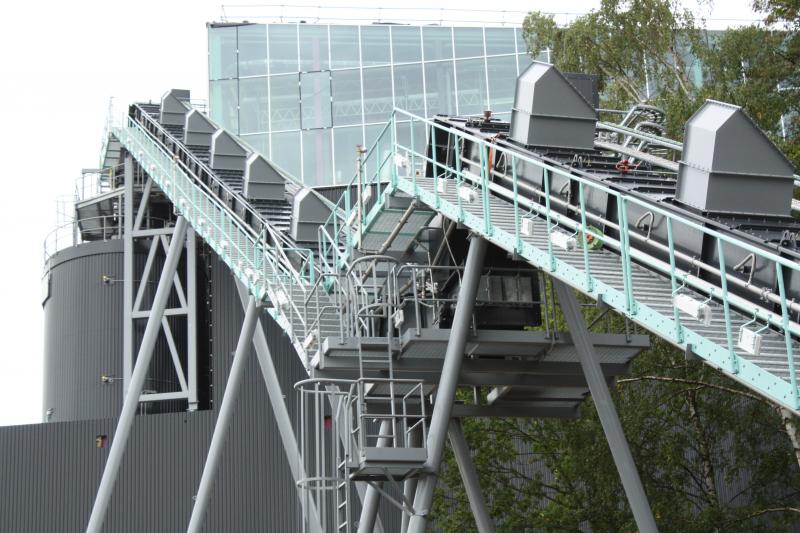 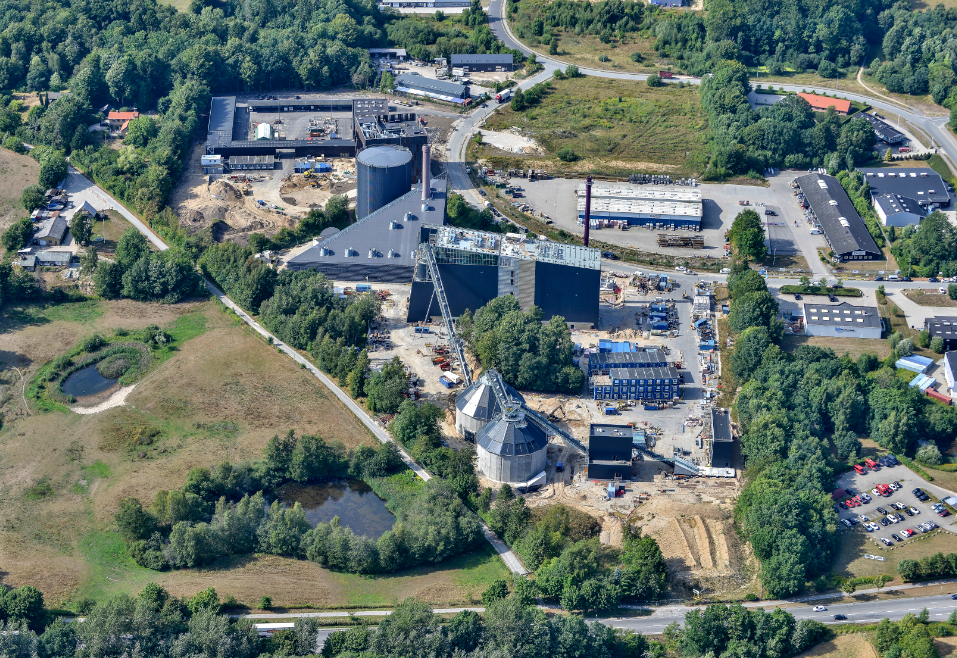 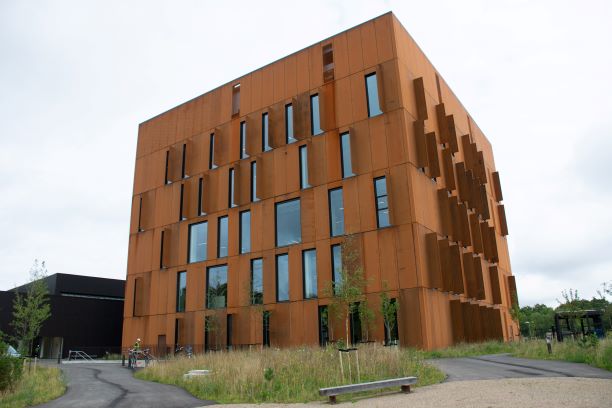 Side 13
Offentligt referat af bestyrelsesmødet den 13. juni 2022  i Helsingør Vand A/S og Forsyning Helsingør Spildevand A/S
12. Ny regulering og afledte konsekvenser


8. Ny regulering og afledte konsekvenser
Ny vandsektorlov er udskudt af ministeren. Danva’s fokusområder er
Model til omkostningsdækning på klimatilpasningsprojekter
Opdatering af Pris- og levetidskataloget (POLKA)
Model for effektiviseringskrav
Model for implementering af WACC
Et hensigtsmæssigt tilsyn
Model for fleksible rammer
Understøttelse af grøn omstilling og innovation
Regler for kontrol med overholdelse af rammerne

Stigende el omkostninger dækkes ikke af prisfremskrivningen i de økonomiske rammer
Side 14
Offentligt referat af bestyrelsesmødet den 13. juni 2022  i Helsingør Vand A/S og Forsyning Helsingør Spildevand A/S
9. Væsentlige anlægsprojekter
Side 15
Offentligt referat af bestyrelsesmødet den 13. juni 2022  i Helsingør Vand A/S og Forsyning Helsingør Spildevand A/S
10. Kommunikation
Formand og direktion vil fremlægge forslag til kommunikation, som anbefales offentliggjort på baggrund af bestyrelsesmødet.

Bassin ved Hornbækvej – der kommunikeres om beslutning.
Side 16
Offentligt referat af bestyrelsesmødet den 13. juni 2022  i Helsingør Vand A/S og Forsyning Helsingør Spildevand A/S
11. Mødeplan 2022
Mødeplan for 2022:
tirsdag den 29.3.2022
onsdag den 27.4.2022
mandag den 13.6.2022
onsdag den 24.8.2022
torsdag den 17.11.2022
onsdag 14.12.2022
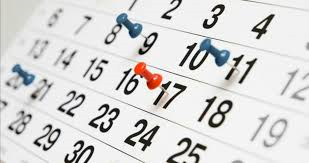 Side 17
Offentligt referat af bestyrelsesmødet den 13. juni 2022  i Helsingør Vand A/S og Forsyning Helsingør Spildevand A/S
12. Fravigelse af tavshedspligten
Bestyrelsen skal beslutte, hvilke dagsordenpunkter tavshedspligten skal fraviges.
 
 
Formand og direktion indstiller, at 
Tavshedspligten fraviges på samtlige punkter med undtagelse af punkt 4,5,6,7,9  idet bemærkes, at der udarbejdes et resumé for så vidt angår punkt 4.

Indstillingen blev tiltrådt.
Side 18
Offentligt referat af bestyrelsesmødet den 13. juni 2022  i Helsingør Vand A/S og Forsyning Helsingør Spildevand A/S
15. Eventuelt
Side 19
Offentligt referat af bestyrelsesmødet den 13. juni 2022  i Helsingør Vand A/S og Forsyning Helsingør Spildevand A/S